ECE 6341
Spring 2016
Prof. David R. Jackson
ECE Dept.
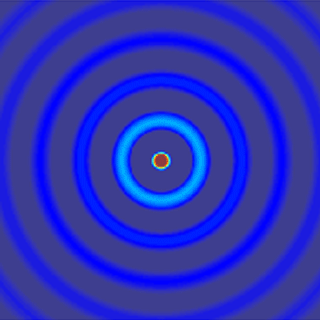 Notes 24
1
Dipole Radiation
z
y
x
Using the Lorenz gauge (the solution from ECE 6340):
Note: This is not the same magnetic vector potential that we get using the Debye potential!
2
Dipole Radiation (cont.)
The exact fields are (from ECE 6340):
Observation:
(TMr)
3
Dipole Radiation (cont.)
TMr
Examine some values of n:
4
Dipole Radiation (cont.)
From the TMr table:
From the ECE 6340 solution,
Hence
Hence, choose
5
Dipole Radiation (cont.)
Therefore, we have:
Next, simplify the Schelkunoff Hankel function:
6
Dipole Radiation (cont.)
We have (from the Schaum’s Math Handbook):
Hence
7
Dipole Radiation (cont.)
Hence
so
8
Dipole Radiation (cont.)
Hence
The final step is to determine the coefficient A.
9
Dipole Radiation (cont.)
Compare the Er field:
(from TMr table)
(from ECE 6340 solution)
The final result is
10
Dipole Radiation (cont.)
Hence we have
11
Dipole Radiation (cont.)
Comparison
Debye potentials (using Debye Gauge):
Lorenz Gauge:
12
Dipole Radiation (cont.)
z
y
x
Although the potentials are completely different, the fields must be the same!
13